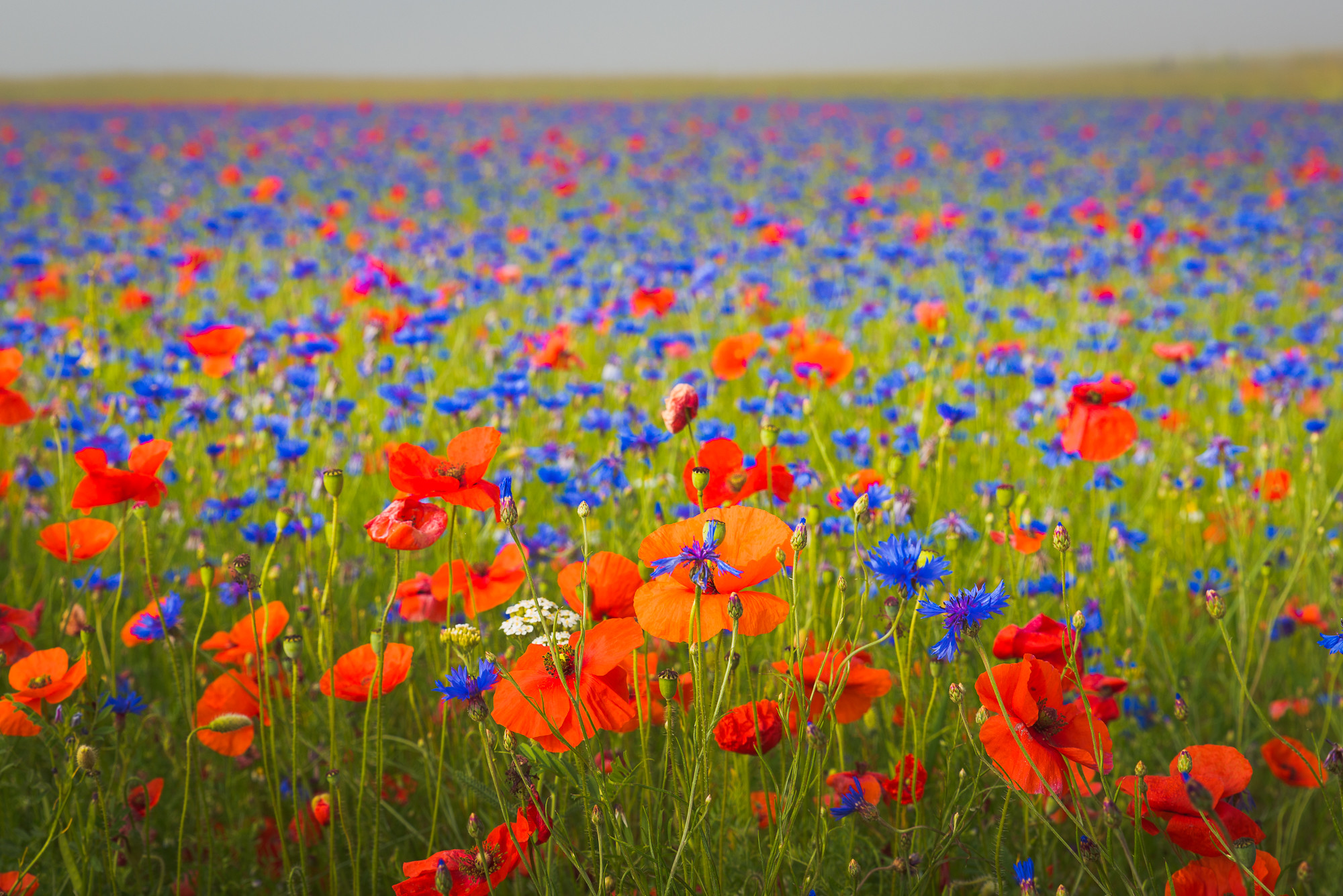 Title of your presentation: calibri 36 bold
Subtitle if relevant: calibri 32 bold
© Matteo Naspetti, MyCity/EEA
Your name / Event or meeting name / Presentation date : calibri 20 bold
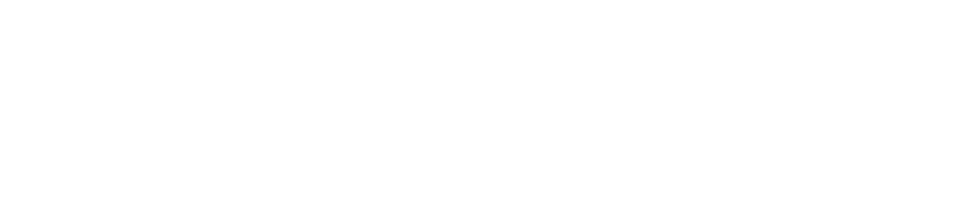 [Speaker Notes: OPENING SLIDE – dark background and white logo]
Slide title: calibri 32
Body text: calibri (minimum 20)
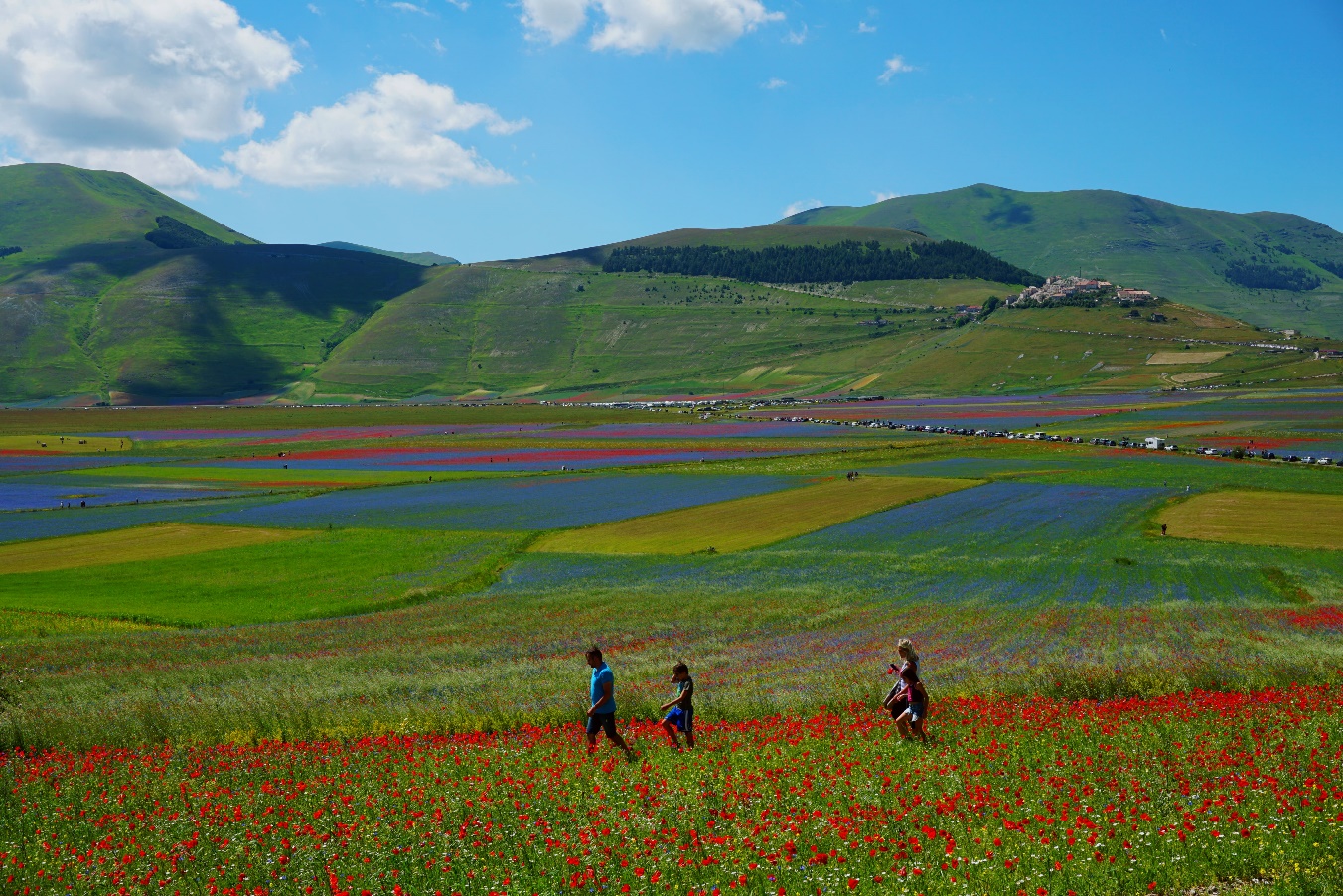 Use bullet points to organise content:

Point one

Point two

Point three
© Ani Yordanova, REDISCOVER Nature/EEA
You may add an image to illustrate your point: 
Credit the image as shown (calibri size 8).
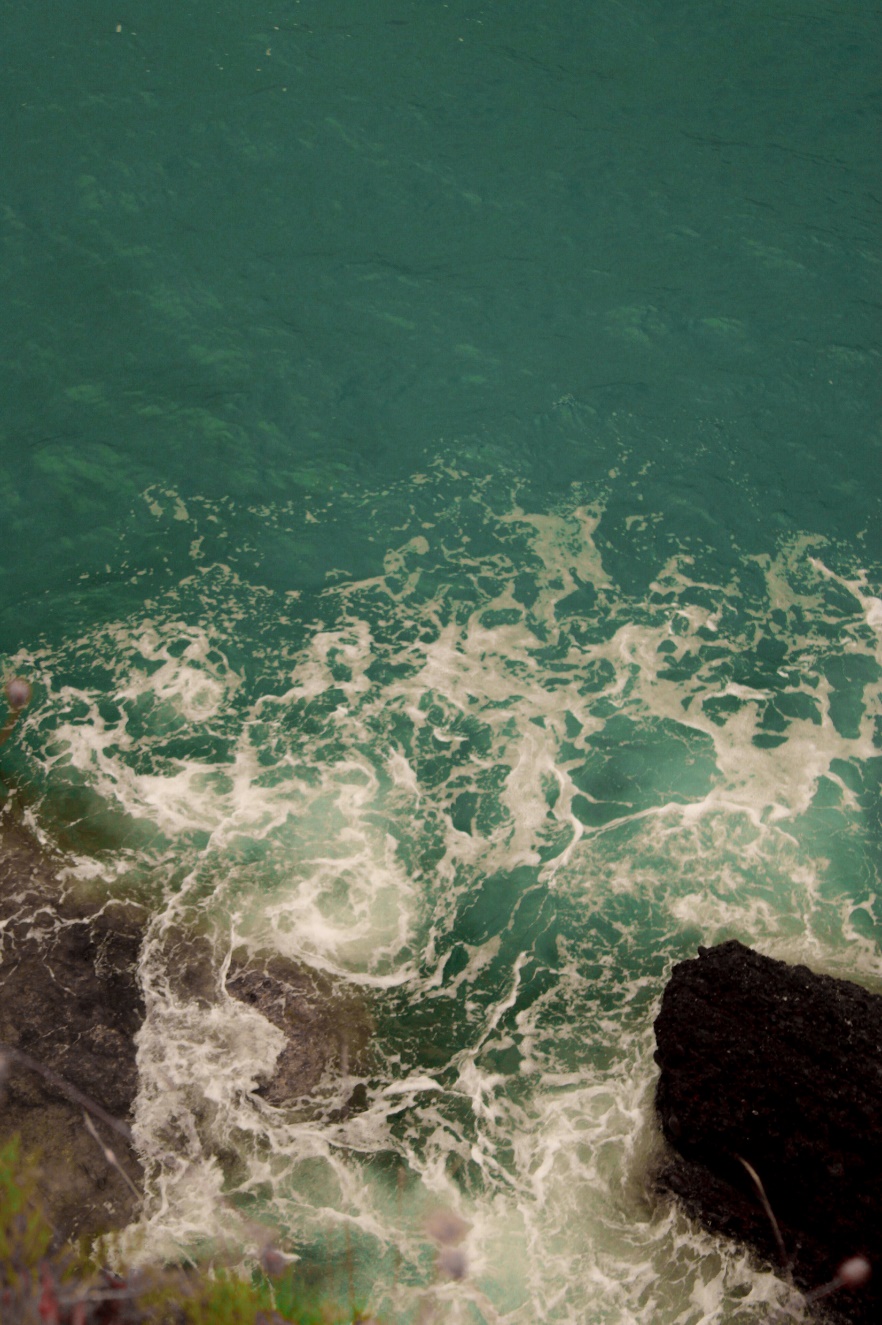 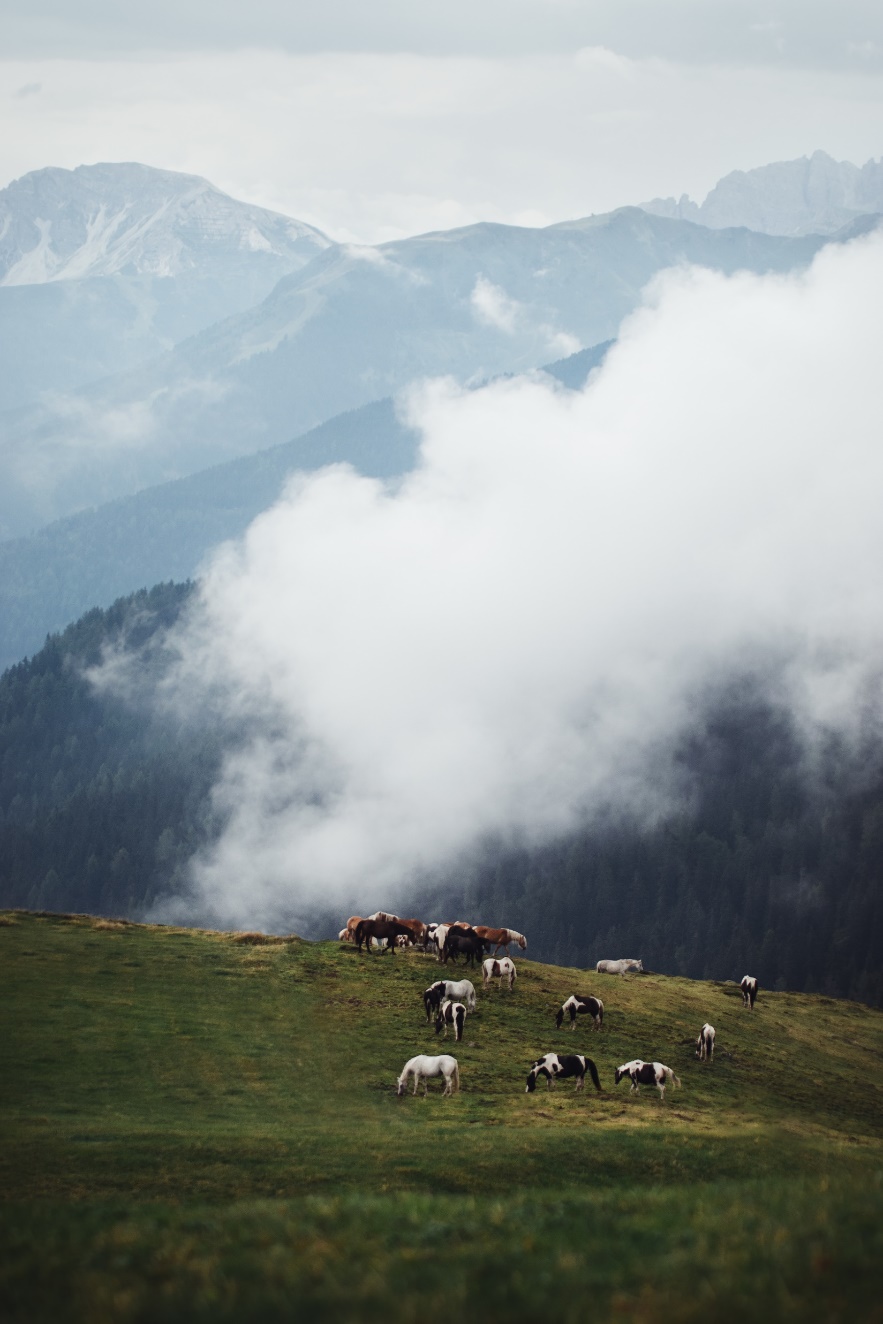 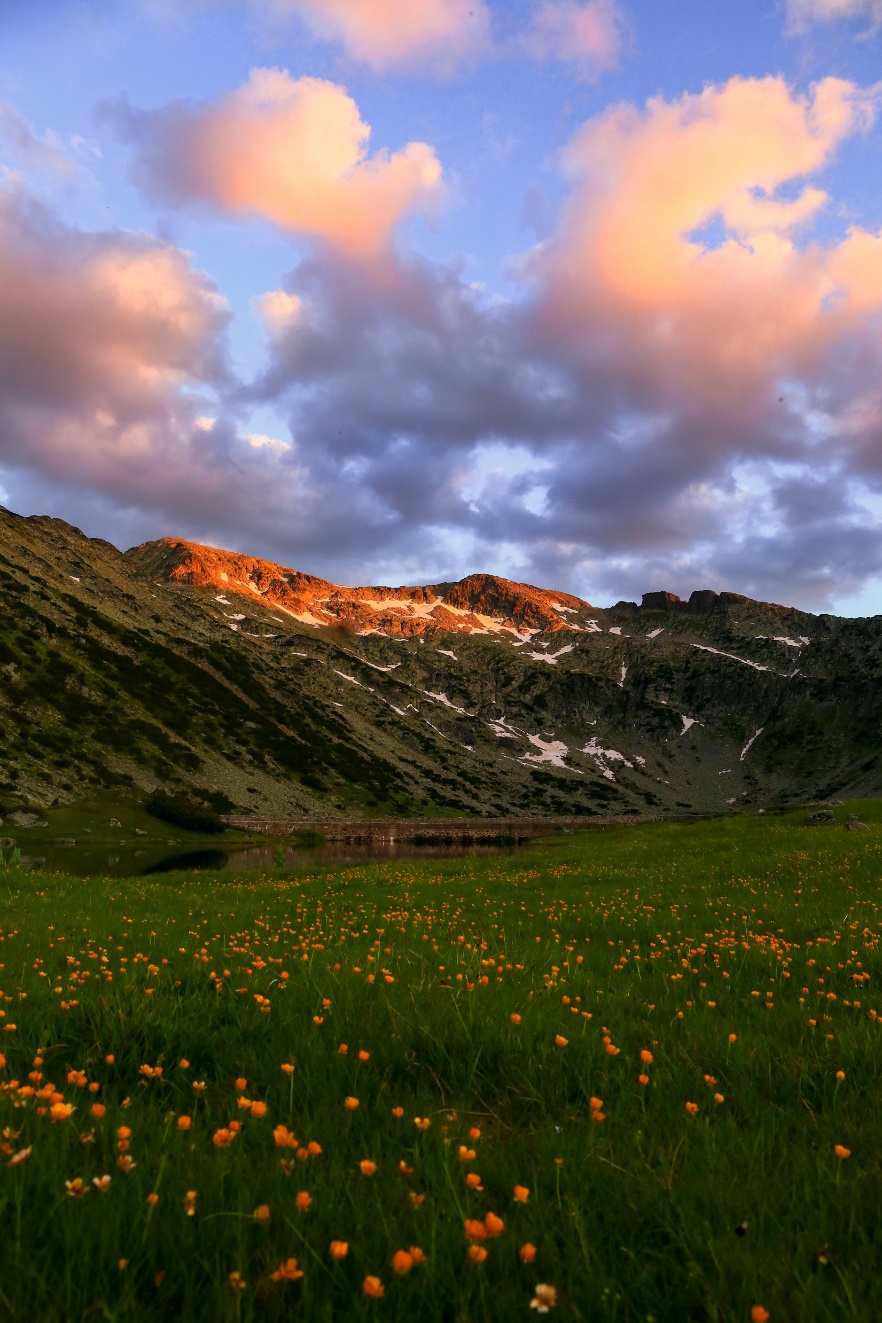 © Gabriela Delcheva REDISCOVER Nature/EEA
© Chiara Limonta, REDISCOVER Nature/EEA
© Laura Rosch, REDISCOVER Nature/EEA
[Speaker Notes: Use this black slide to place large pictures, charts and maps, and when no title is necessary.]
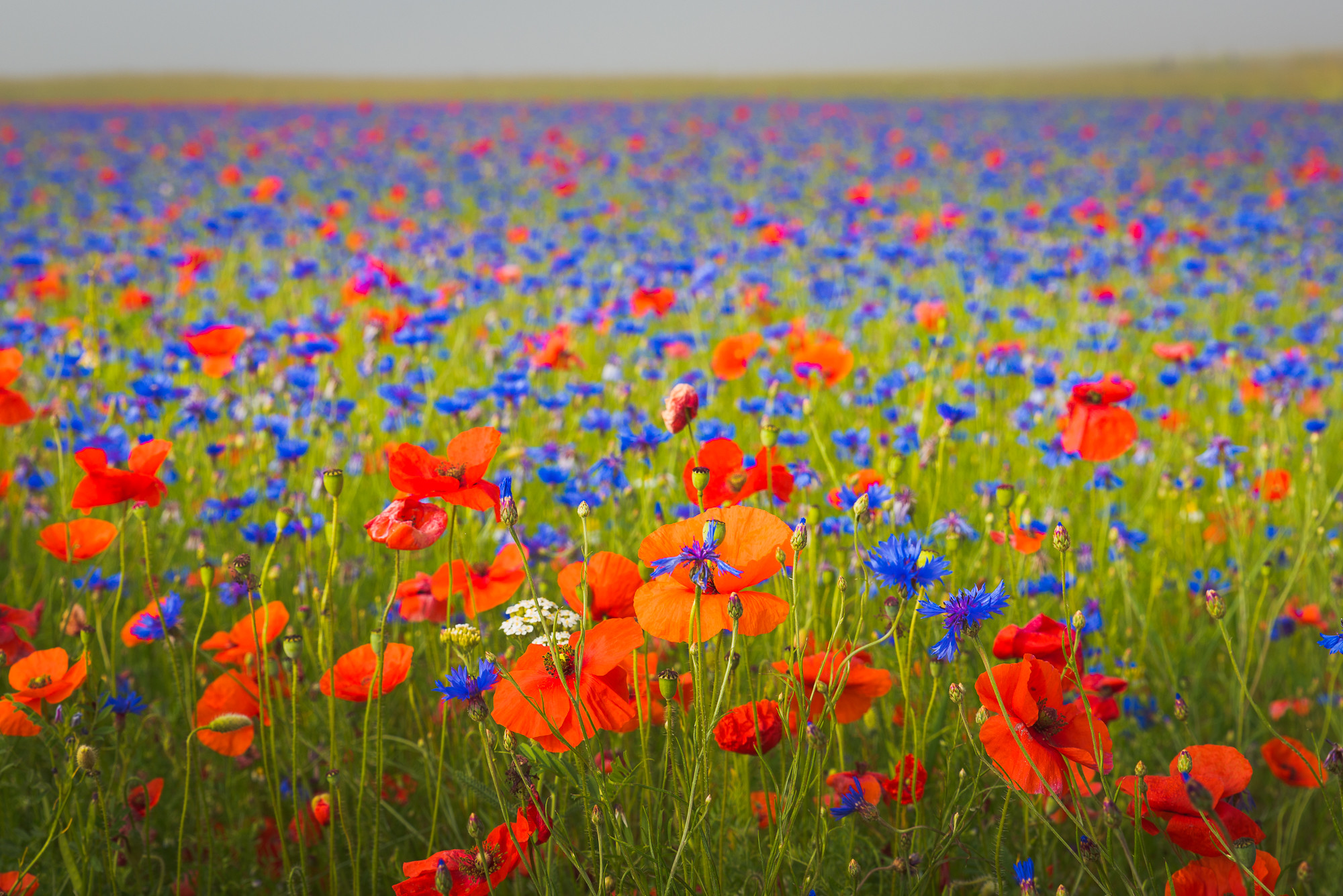 Thank you
© Matteo Naspetti, MyCity/EEA
[Speaker Notes: Closing slide: you may want to use the same image as in the opening slide and thank your listeners.]